CHÀO MỪNG CẢ LỚP ĐẾN VỚI BÀI HỌC MỚI!
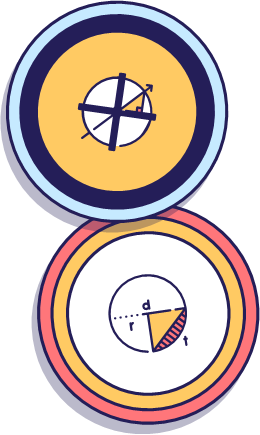 KHỞI ĐỘNG
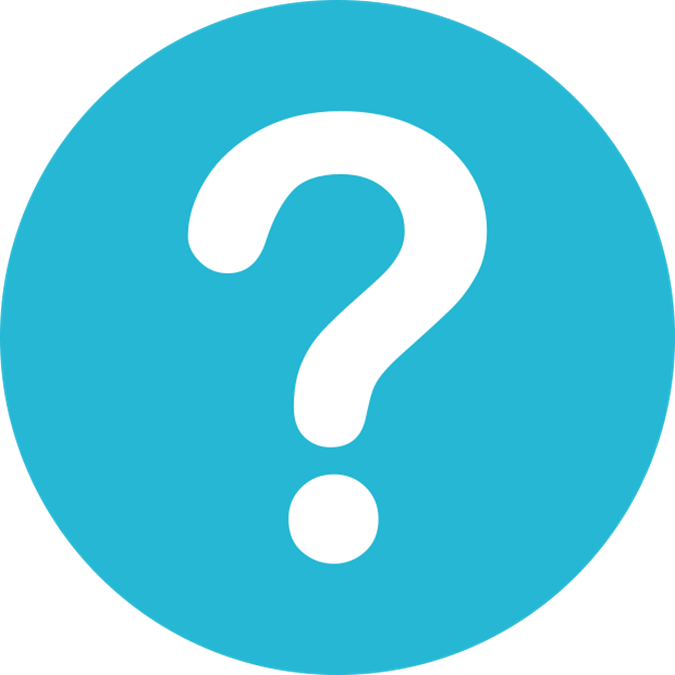 Tại một cửa hàng, chị An mua 1,2kg thịt lợn và 0,7kg thịt bò hết 362 000 đồng; chị Ba mua 0,8kg thịt lợn và 0,5kg thị bò cùng loại hết 250 000 đồng. Làm thế nào để tính giá tiền 1kg mỗi loại thịt lợn và thịt bò?
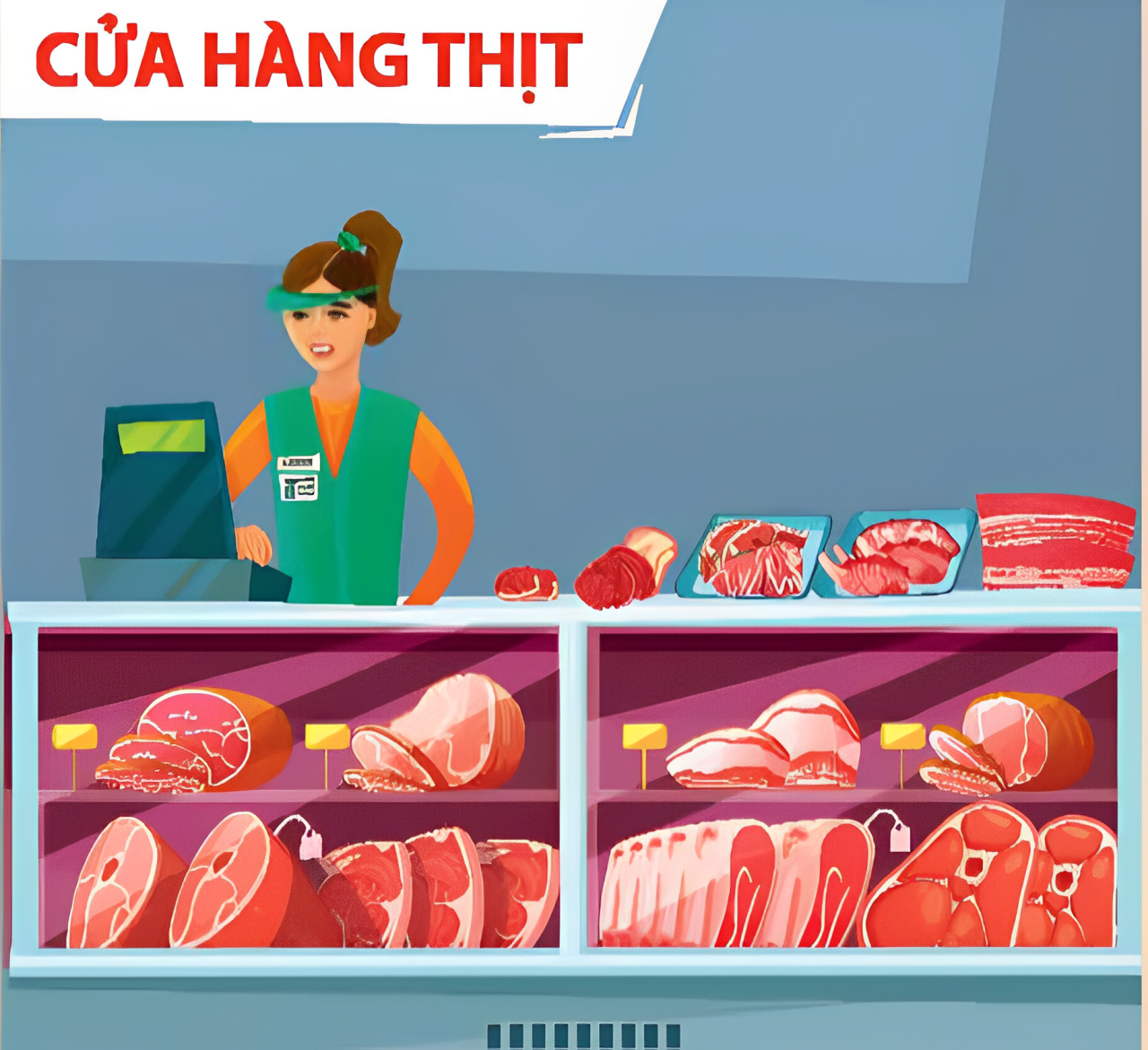 CHƯƠNG 1. PHƯƠNG TRÌNH VÀ 
HỆ HAI PHƯƠNG TRÌNH
BÀI 3. GIẢI HỆ HAI PHƯƠNG TRÌNH BẬC NHẤT HAI ẨN
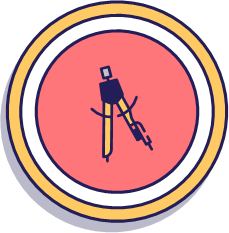 NỘI DUNG BÀI HỌC
1. Giải hệ phương trình bằng phương pháp thế
2. Giải hệ phương trình bằng phương pháp cộng đại số
3. Tìm nghiệm của hệ hai phương trình bậc nhất hai ẩn bằng máy tính cầm tay
4. Giải bài toán bằng cách lập hệ phương trình
1. GIẢI HỆ PHƯƠNG TRÌNH BẰNG PHƯƠNG PHÁP THẾ
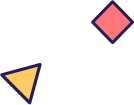 Giải:
Cách giải như trên gọi là giải hệ phương trình bằng phương phép thế.
Cách giải hệ phương trình bằng phương pháp thế:
Bước 1: Từ một phương trình của hệ, ta biểu diễn ẩn này theo ẩn kia, rồi thế vào phương trình còn lại của hệ để nhận được một phương trình một ẩn.
Bước 2: Giải phương trình một ẩn đó rồi suy ra nghiệm của hệ.
Giải:
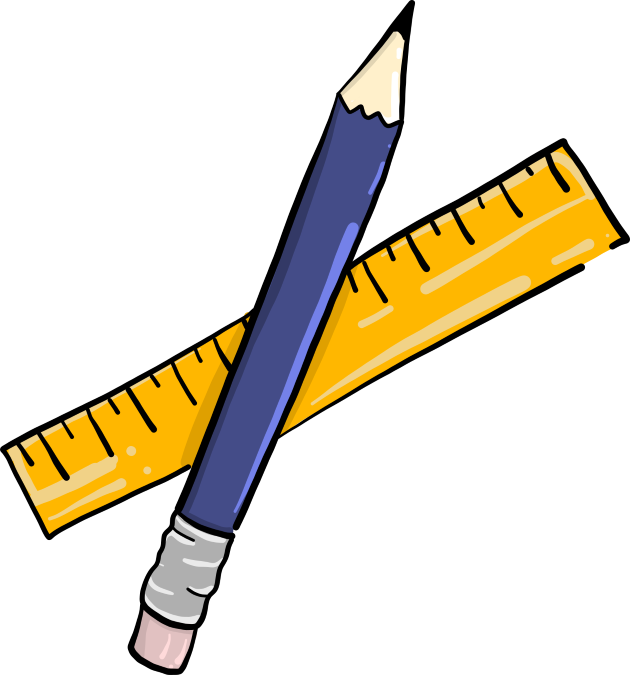 Chú ý:
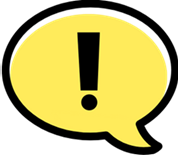 Giải:
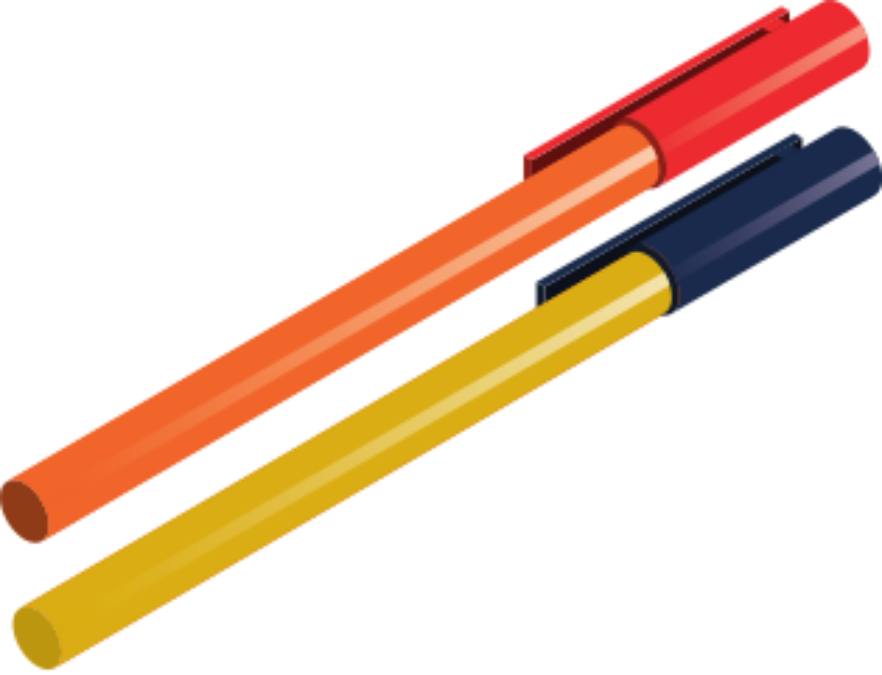 Giải:
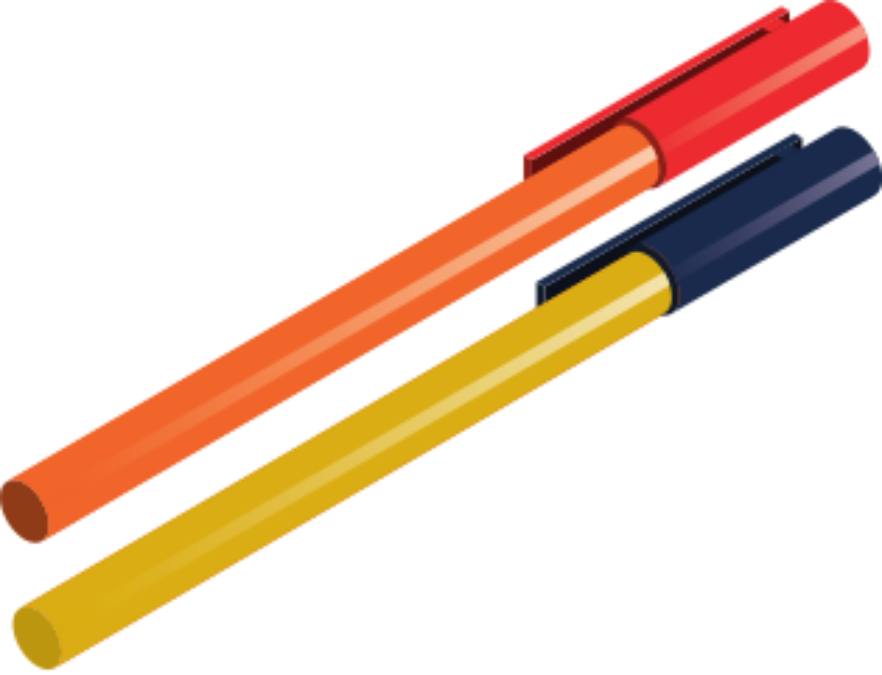 Thực hành 1
Giải:
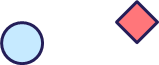 Thực hành 1
Giải:
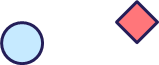 Thực hành 1
Giải:
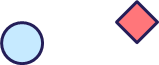 2. GIẢI HỆ PHƯƠNG TRÌNH BẰNG PHƯƠNG PHÁP 
CỘNG ĐẠI SỐ
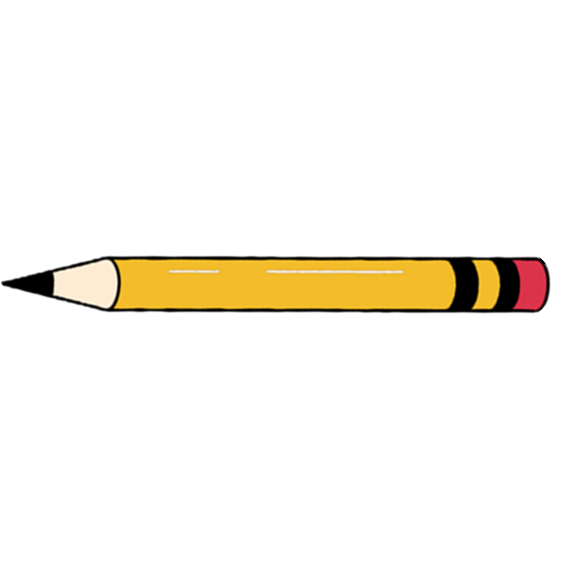 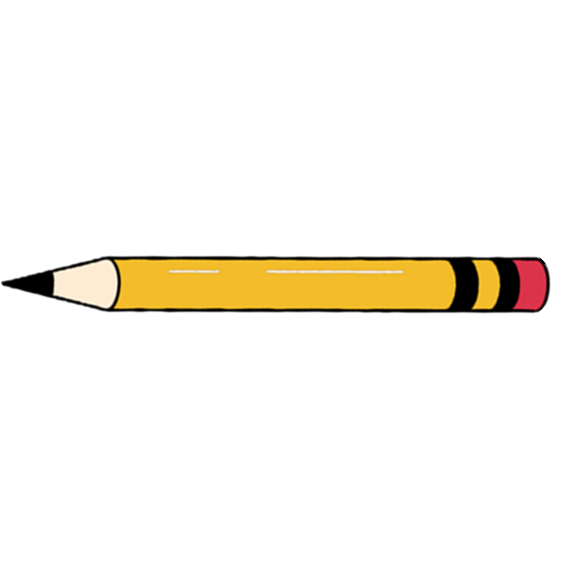 Giải:
a)
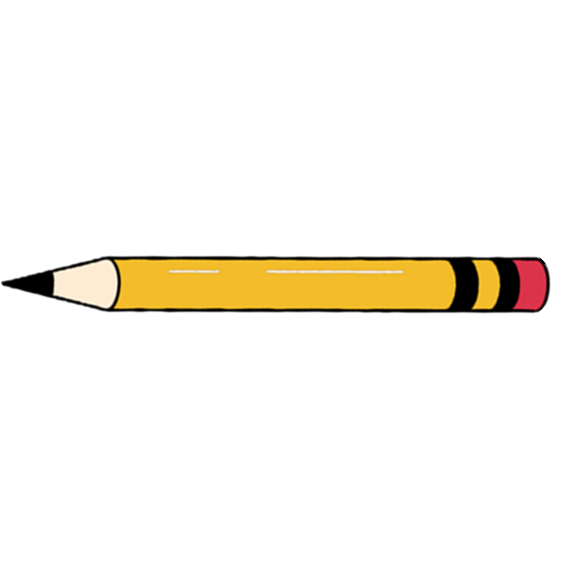 Nhận xét: Hệ phương trình (I) và hệ phương trình (II) có nghiệm giống nhau.
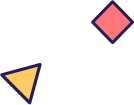 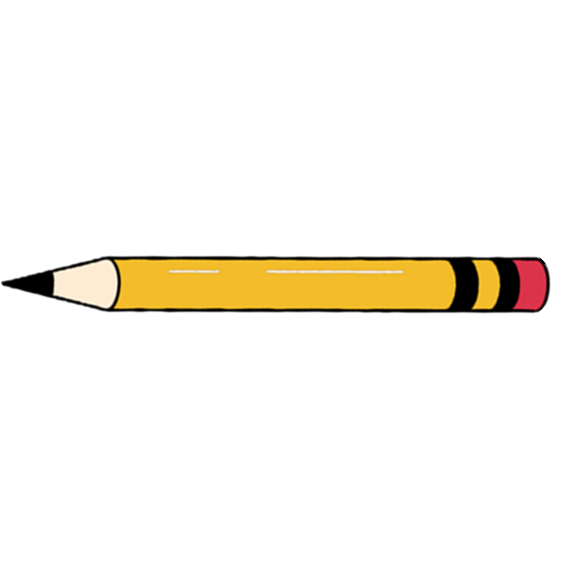 Cách giải như trên gọi là giải hệ phương trình bằng phương phép cộng đại số.
Cách giải hệ phương trình bằng phương pháp cộng đại số:
Bước 1: Nhân hai vế của mỗi phương trình với một số thích hợp (nếu cần) sao cho các hệ số của một ẩn nào đó trong hai phương trình của hệ bằng nhau hoặc đối nhau.
Bước 2: Cộng hay trừ từng vế hai phương trình của hệ để được một phương trình một ẩn và giải phương trình đó.
Bước 3: Thế giá trị của ẩn vừa tìm được ở Bước 2 vào một trong hai phương trình của hệ đã cho để tìm giá trị ẩn còn lại. Kết luận nghiệm của hệ.
Giải:
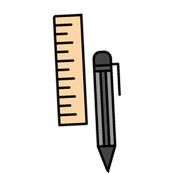 Giải:
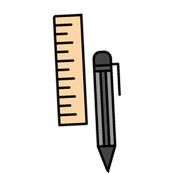 Thực hành 2
Giải:
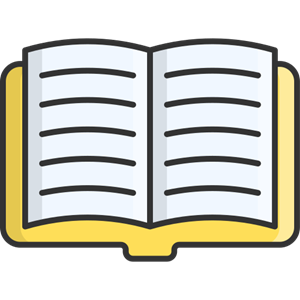 Thực hành 2
Giải:
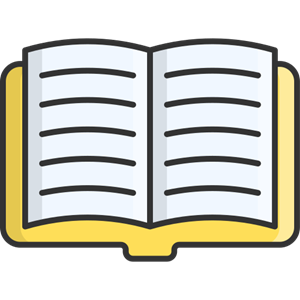 VẬN DỤNG 1
Giải:
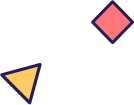 VẬN DỤNG 1
Giải:
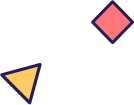 3. Tìm nghiệm của hệ hai phương trình bậc nhất hai ẩn bằng máy tính cầm tay
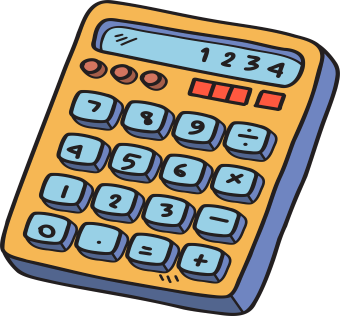 Để tìm nghiệm của hệ hai phương trình bậc nhất hai ẩn bằng máy tính cầm tay thích hợp, ta thực hiện như sau:
Ấn nút ON để khởi động máy.
Ấn nút MODE, màn hình máy sẽ hiện ra các dòng như hình sau:
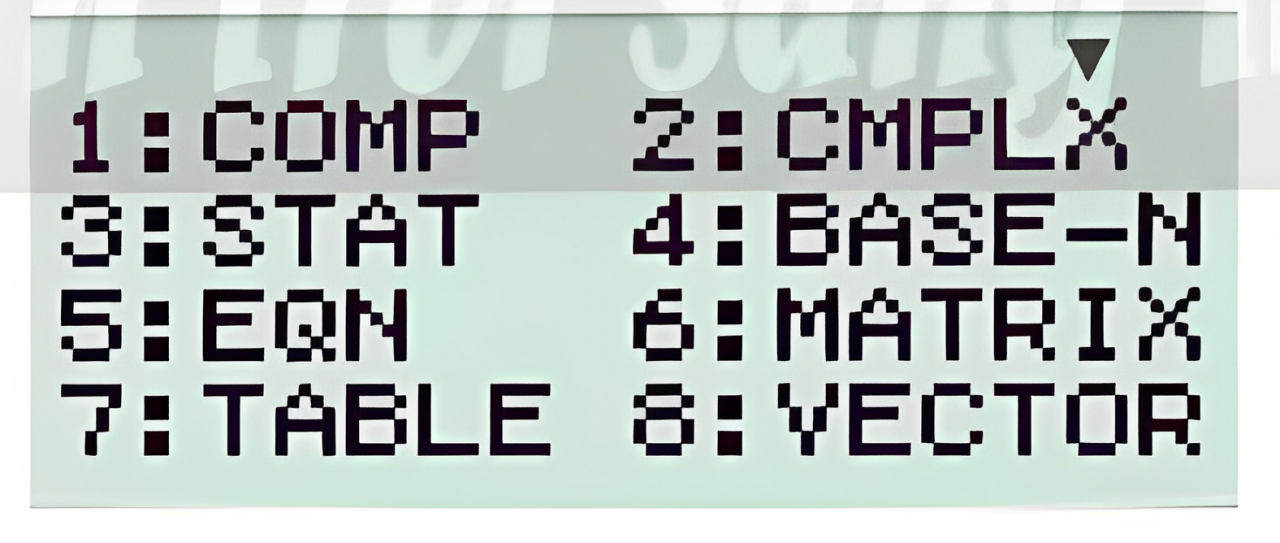 Ấn nút 5, màn hình sẽ hiện ra các dòng
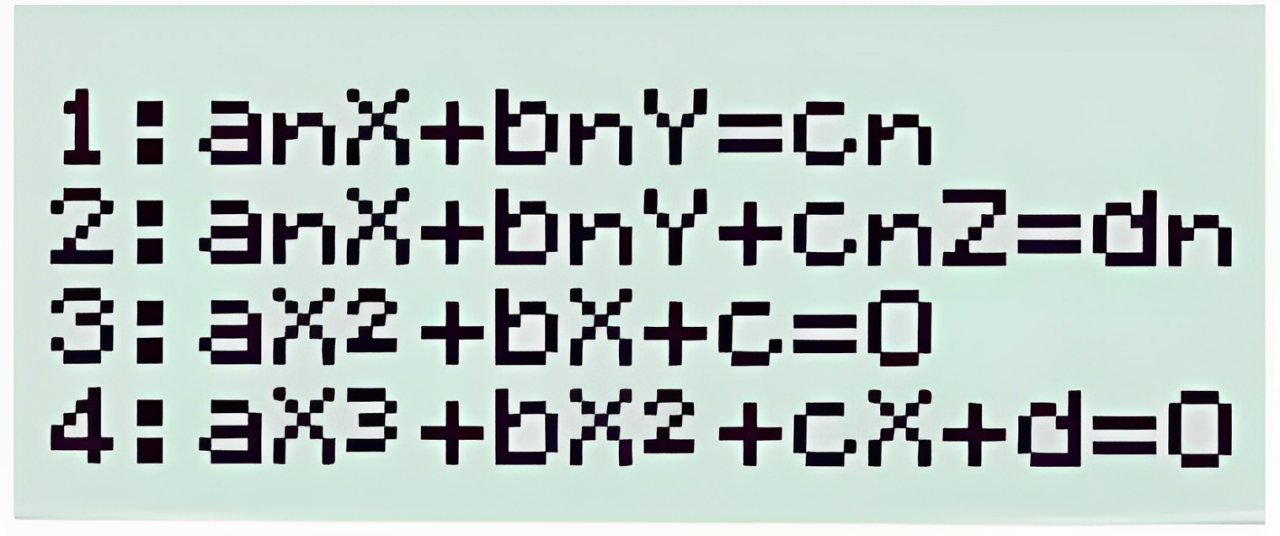 Ấn nút 1, rồi nhập các hệ số.
Giải:
Ấn nút ON để khởi động máy.
Ấn nút MODE, ấn nút 5, ấn nút 1, rồi nhập các hệ số như sau:
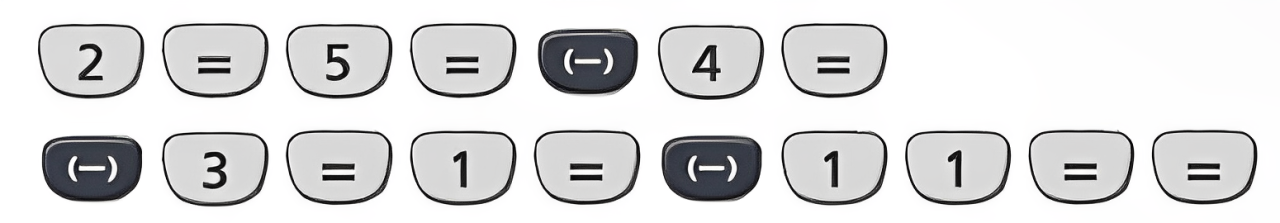 Màn hình hiện ra kết quả như hình sau
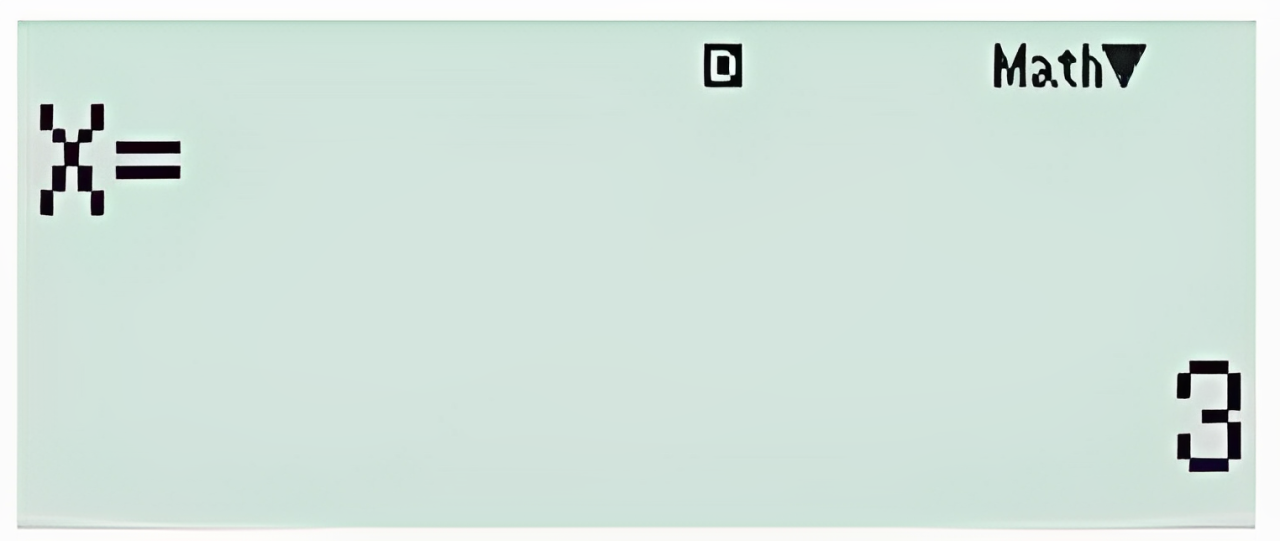 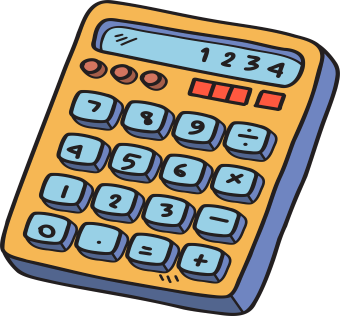 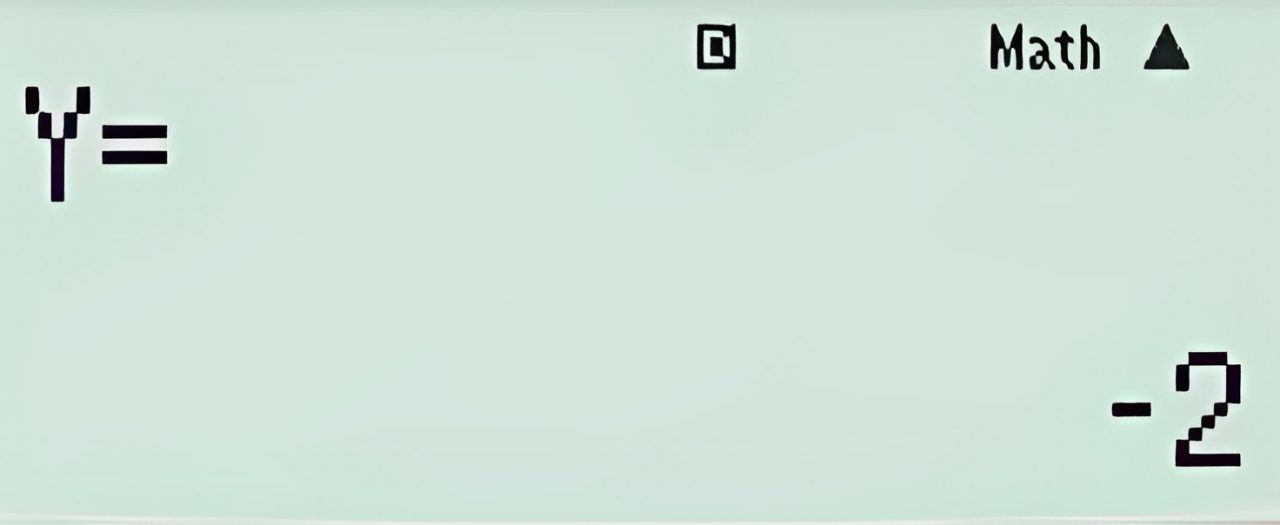 Chú ý: Khi hệ phương trình vô nghiệm hoặc vô số nghiệm, máy sẽ báo các dòng chữ tương ứng.
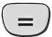 Ấn            kết quả như hình sau
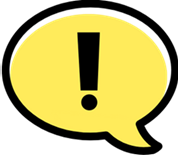 Thực hành 3
a)
Giải:
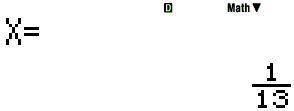 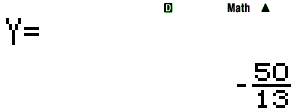 Thực hành 3
b)
Giải:
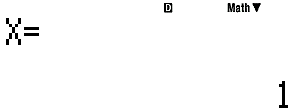 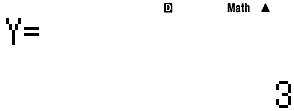 4. GIẢI BÀI TOÁN BẰNG CÁCH LẬP HỆ PHƯƠNG TRÌNH
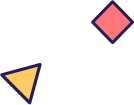 Giải:
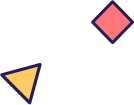 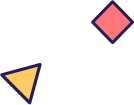 Giải bài toán bằng cách lập hệ phương trình:
Bước 1: Lập hệ phương trình.
Chọn hai ẩn biểu thị hai đại lượng chưa biết vả đặt điều kiện thích hợp cho các ẩn.
Biểu diễn các đại lượng liên quan theo các ẩn và các đại lượng đã biết.
Lập hệ hai phương trình bậc nhất hai ẩn biểu thị mối quan hệ giữa các đại lượng.
Bước 2: Giải hệ phương trình nhận được.
Bước 3: Kiểm tra nghiệm tìm được ở Bước 2 có thoả mãn điều kiện của ẩn hay không, rồi trả lời bài toán.
Ví dụ 5. Hai ngăn của một kệ sách có tổng cộng 400 cuốn sách. Nếu chuyển 80 cuốn sách từ ngăn thứ nhất sang ngăn thứ hai thì số sách ở ngăn thứ hai gấp 3 lần số sách ở ngăn thứ nhất. Tính số sách ở mỗi ngăn lúc đầu.
Giải:
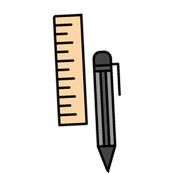 Giải:
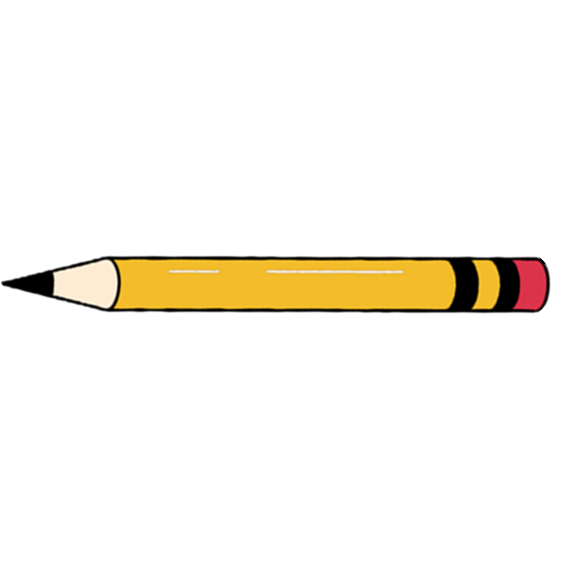 Một mảnh vườn hình chữ nhật có chu vi 64m. Nếu tăng chiều dài thêm 2m và tăng chiều rộng thêm 3m thì diện tích tăng thêm 88m2. Tính chiều dài, chiều rộng của mảnh vườn đó.
Thực hành 4
Giải:
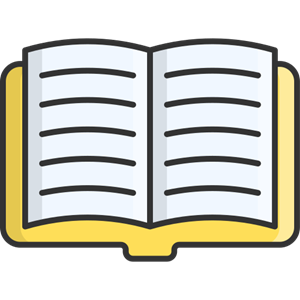 Một mảnh vườn hình chữ nhật có chu vi 64m. Nếu tăng chiều dài thêm 2m và tăng chiều rộng thêm 3m thì diện tích tăng thêm 88m2. Tính chiều dài, chiều rộng của mảnh vườn đó.
Thực hành 4
Giải:
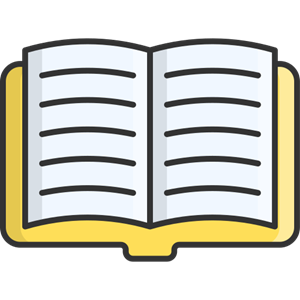 Thực hành 5
Giải:
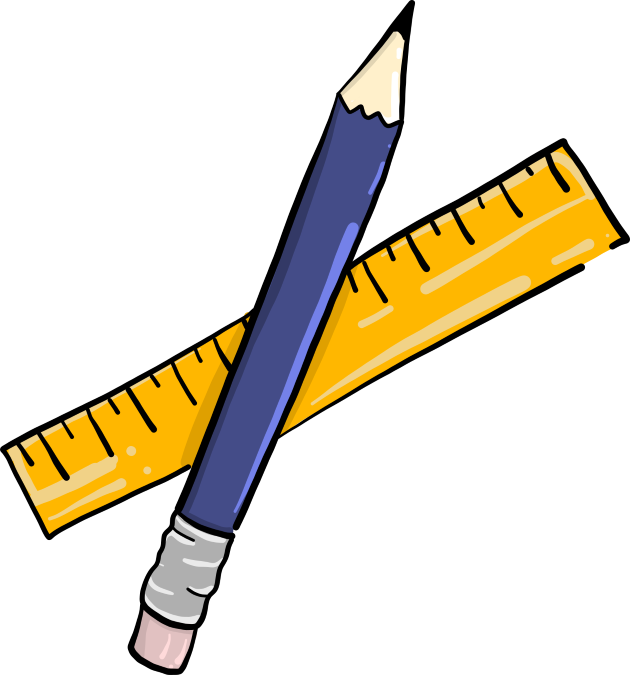 VẬN DỤNG 2
Giải bài toán trong Hoạt động khởi động.
Giải:
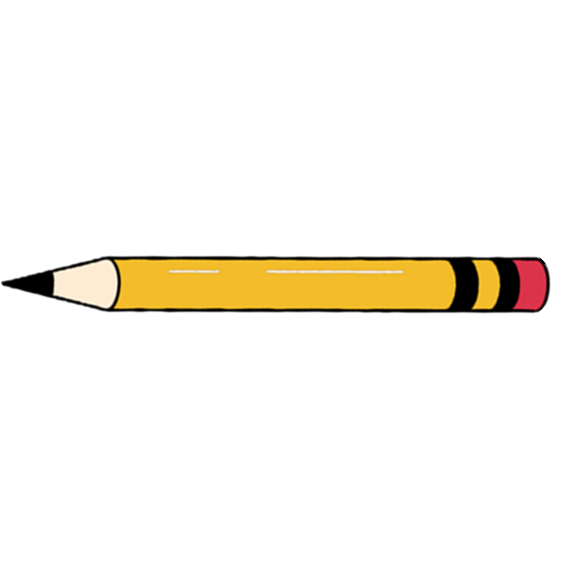 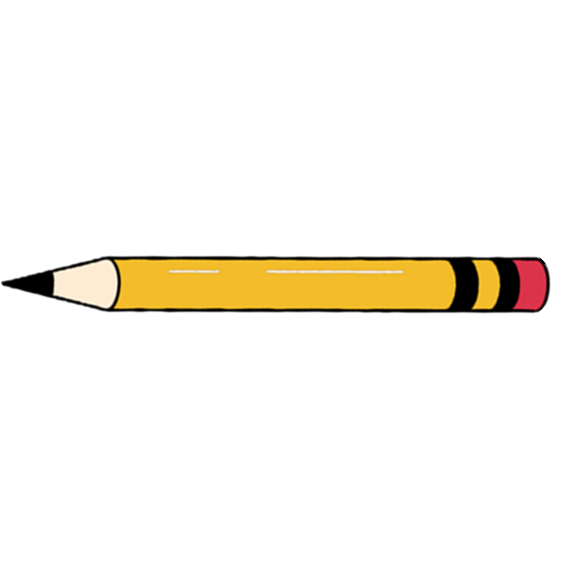 LUYỆN 
TẬP
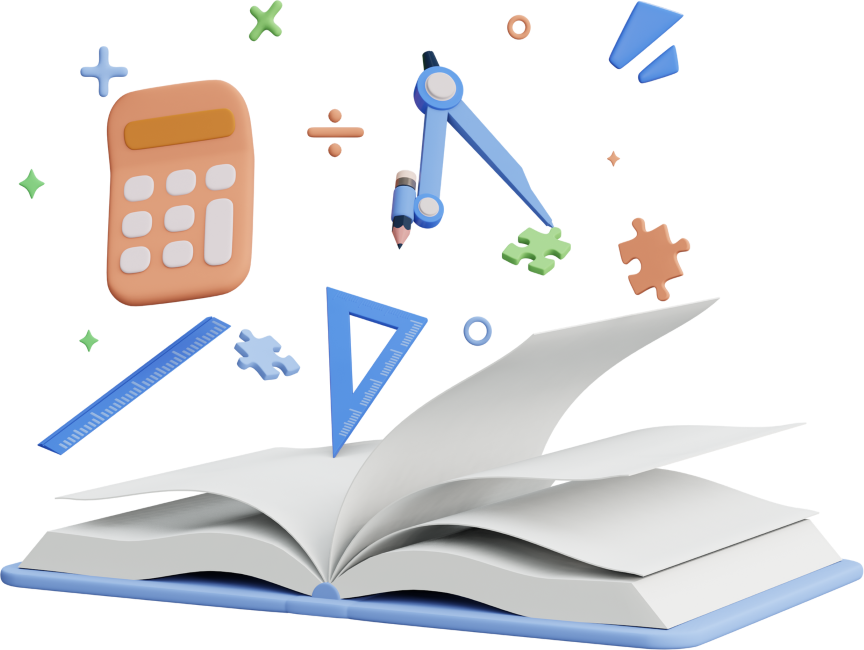 CÂU HỎI TRẮC NGHIỆM
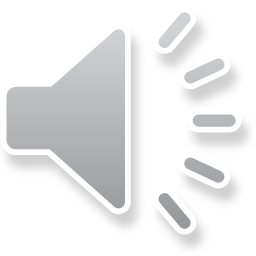 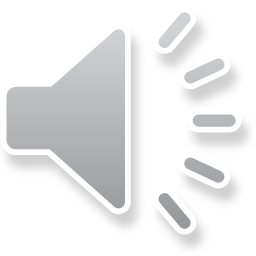 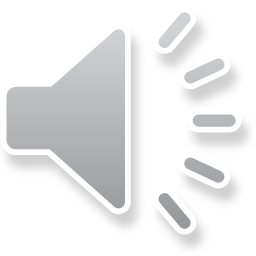 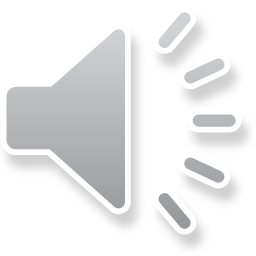 Câu 5. Hai ô tô cùng khởi hành một lúc từ hai tỉnh A và B cách nhau 400km đi ngược chiều và gặp nhau sau 5 giờ. Nếu vận tốc của mỗi xe không thay đổi nhưng xe đi chậm xuất phát trước xe kia 40 phút thì hai xe gặp nhau sau 5 giờ 22 phút kể từ lúc xe chậm khởi hành. Tính vận tốc mỗi xe.
A. Vận tốc xe nhanh: 44 km/h; Vận tốc xe chậm: 36 km/h.
B. Vận tốc xe nhanh: 45 km/h; Vận tốc xe chậm: 36 km/h.
C. Vận tốc xe nhanh: 54 km/h; Vận tốc xe chậm: 46 km/h.
D. Vận tốc xe nhanh: 40 km/h; Vận tốc xe chậm: 30 km/h.
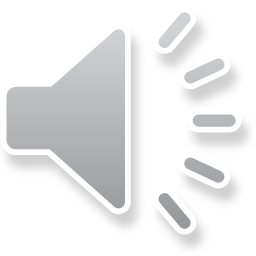 BÀI TẬP
Bài 1 (SGK-tr21) Giải các hệ phương trình
Giải:
BÀI TẬP
Bài 1 (SGK-tr21) Giải các hệ phương trình
Giải:
BÀI TẬP
Bài 1 (SGK-tr21) Giải các hệ phương trình
Giải:
BÀI TẬP
Bài 1 (SGK-tr21) Giải các hệ phương trình
Giải:
Bài 2 (SGK-tr21) Giải các hệ phương trình
Giải:
Bài 2 (SGK-tr21) Giải các hệ phương trình
Giải:
Bài 2 (SGK-tr21) Giải các hệ phương trình
Giải:
Bài 2 (SGK-tr21) Giải các hệ phương trình
Giải:
Bài 2 (SGK-tr21) Giải các hệ phương trình
Giải:
Giải:
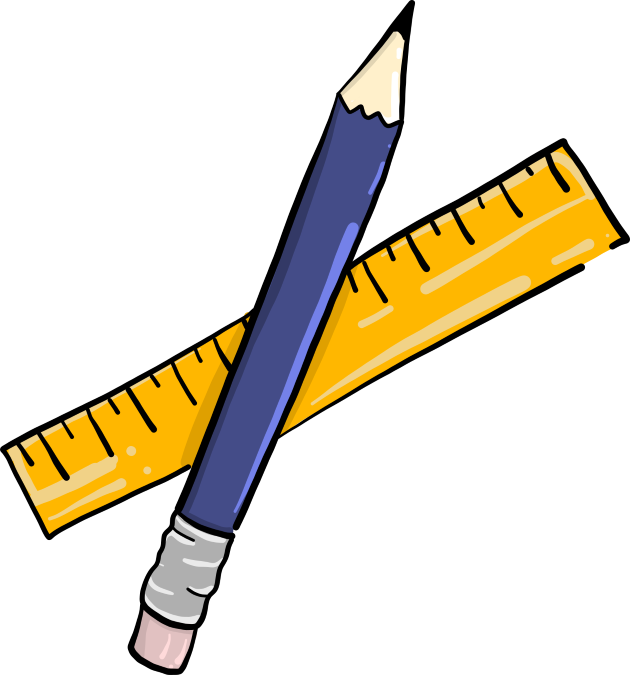 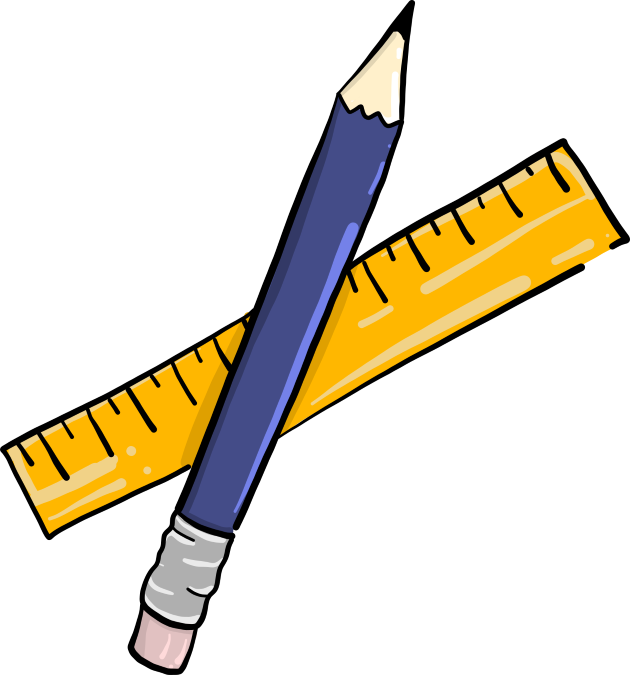 VẬN DỤNG
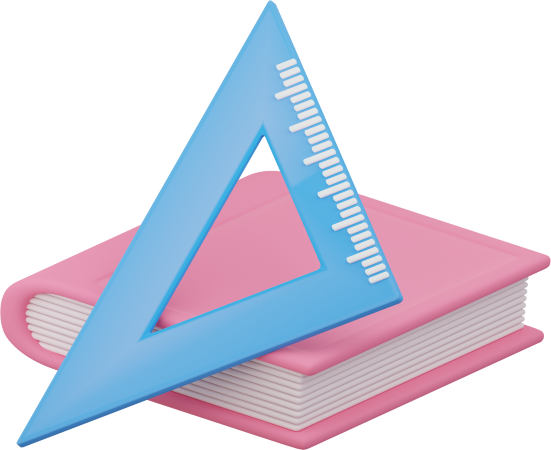 Bài 4 (SGK-tr21) Trong tháng thứ nhất, hai tổ sản xuất được 800 chi tiết máy. So với tháng thứ nhất, trong tháng thứ hai, tổ một sản xuất vược 15%, tổ hai sản xuất vượt 20% nên trong tháng này, cả hai tổ đã sản xuất được 945 chi tiết máy. Hỏi trong tháng thứ nhất mỗi tổ sản xuất được bao nhiêu chi tiết máy?
Giải:
Bài 5 (SGK-tr21) Hai tổ sản xuất cùng may một loại áo khoác xuất khẩu. Nếu tổ thứ nhất may trong 7 ngày và tổ thứ hai may trong 5 ngày thì cả hai tổ may được 1540 chiếc áo. Biết rằng mỗi ngày tổ thứ hai may được nhiều hơn tổ thứ nhất 20 chiếc áo. Hỏi trong một ngày mỗi tổ may được bao nhiêu chiếc áo? (Năng suất may áo của mỗi tổ trong các ngày là như nhau.)
Giải:
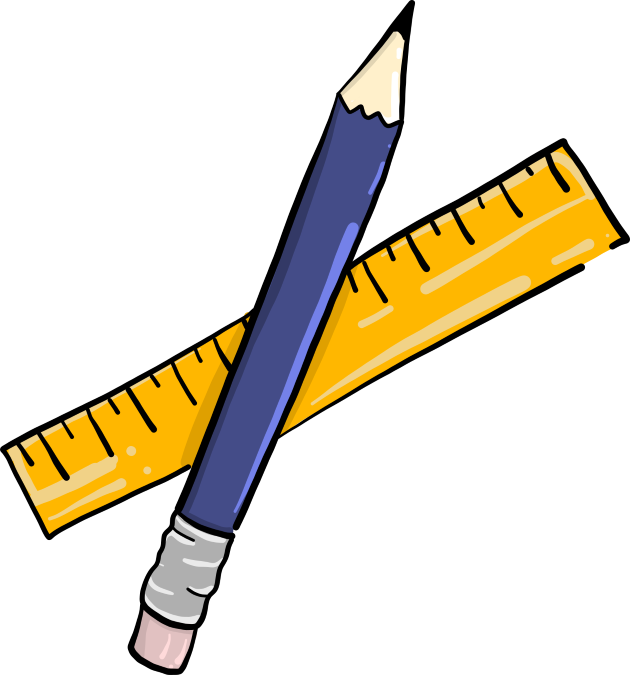 Bài 6 (SGK-tr21) Trên một cánh đồng, người ta cấy 60 ha lúa giống mới và 40 ha lúa giống cũ, thu hoạch được tất cả 660 tấn thóc. Hỏi năng suất lúa giống mới trên 1 ha bằng bao nhiêu? Biết rằng 3 ha trồng lúa giống mới thu hoạch được ít hơn 4 ha trồng lúa giống cũ là 3 tấn.
Giải:
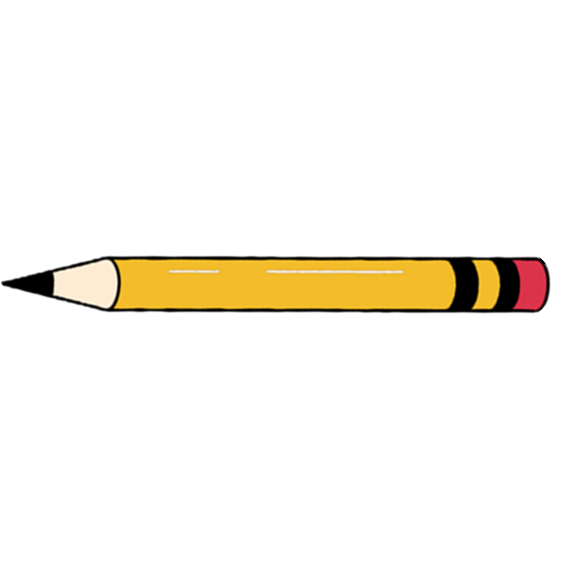 Bài 6 (SGK-tr21) Trên một cánh đồng, người ta cấy 60 ha lúa giống mới và 40 ha lúa giống cũ, thu hoạch được tất cả 660 tấn thóc. Hỏi năng suất lúa giống mới trên 1 ha bằng bao nhiêu? Biết rằng 3 ha trồng lúa giống mới thu hoạch được ít hơn 4 ha trồng lúa giống cũ là 3 tấn.
Giải:
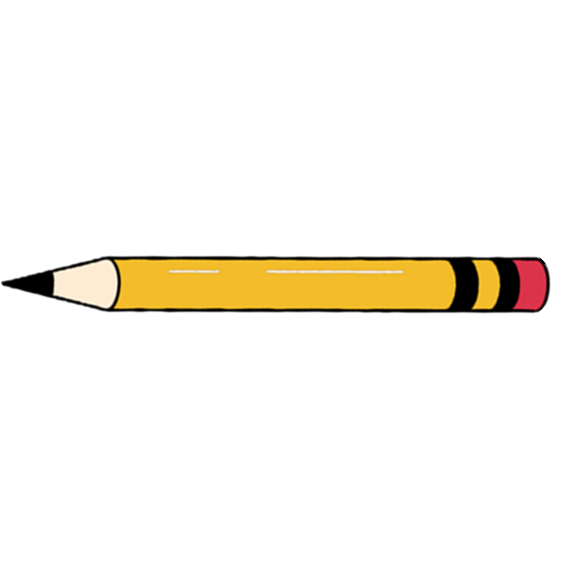 Giải:
Giải:
HƯỚNG DẪN VỀ NHÀ
Ghi nhớ kiến thức trong bài.
Hoàn thành bài tập trong SBT.
Chuẩn bị bài sau “Bài tập cuối chương 1”.
CẢM ƠN CẢ LỚP ĐÃ THAM GIA BÀI HỌC!
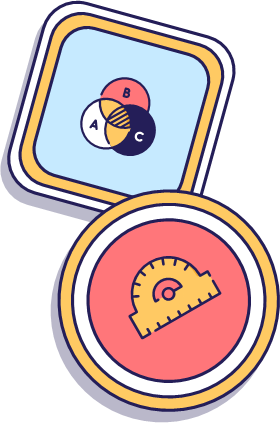